A teaching sequence focusing on improving reading fluency
[Speaker Notes: Small section of text

Model fluent reading - showing children how to read fluently 
Survey the text - pointing out the clues you are using to read in that way 
Support the reading – demonstrate fluency by reading with the children, for example by using echo reading and choral reading 
Provide opportunities for practice

1 – model well
2 – key children can see the text
3 - Then involving the children. Demo again then allow them to participate]
Reading fluency lessons
In a reading fluency lesson the member of staff models effective and expressive reading a number of times, and points out the clues that lead them to read the text that way. The group are given multiple opportunities to practise reading aloud and improve their fluency, expression and phrasing

We can express the lesson structure as a series of steps
[Speaker Notes: X]
Reading Fluency Lesson sequence 
(Over 2 lessons)
Step 4
Step 5
[Speaker Notes: Or perhaps like a sequence? 20mins or so]
Fluency lesson planning outline and format
Boo!
[Speaker Notes: EXAMPLE]
Reading Fluency Lesson sequence 
(over 2 lessons)
Step 4
Step 5
[Speaker Notes: Use the stepped approach to read the first section of the text aloud
Model the reading, survey the text to draw out the clues you’re using to read it that way, then re-read the text – this is reading TO the group.

Then read WITH them – use echo and choral reading techniques. Finally the group read TOGETHER, perhaps in pairs. They might repeat the echo reading technique]
Step 1 – model the reading to the group
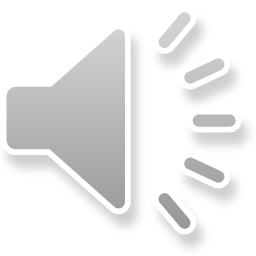 Boo!
She didn’t like it at all when her father had to go down to London and, for the first time, she had to sleep alone in the old house.
Step 2 – survey the text – point out the clues you’re using
Exclamation mark tells me to read it with excitement – like I’m jumping out and surprising someone
Adverbial phrase between commas – chunk 
the words together as a unit
Natural (slight) pause after all
Sentences run on past the end of the line, keep reading!
Comma after and means that you pause there. And given emphasis
[Speaker Notes: Do by highlighting with pupils]
Step 3 – re-read the text to the group
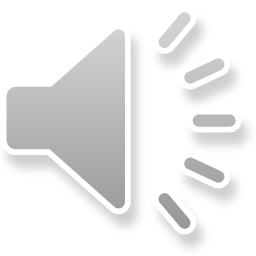 Boo!
She didn’t like it at all when her father had to go down to London and, for the first time, she had to sleep alone in the old house.
Step 4 – re-read the text with the group, e.g. echo and choral reading
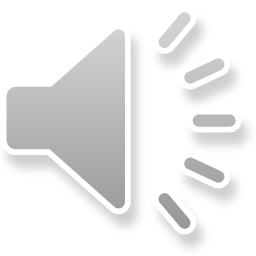 Read after me – using the echo reading technique

Boo!
She didn’t like it at all when her father had to go down to London and, for the first time, she had to sleep alone in the old house.
[Speaker Notes: Read after me as close to my model as possible]
Step 4 – re-read the text with the group, e.g. echo and choral reading
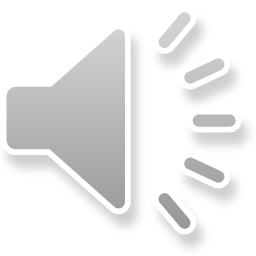 Read with  me – using the choral reading technique

Boo!
She didn’t like it at all when her father had to go down to London and, for the first time, she had to sleep alone in the old house.
[Speaker Notes: All together!]
Step 5 – children practise reading together
Practise reading aloud in your pair
Echo read – take it in turns to lead the reading and the other echo your phrasing and intonation
Choral read – read the text together, in turn being the leading or dominant voice


Boo!
She didn’t like it at all when her father had to go down to London and, for the first time, she had to sleep alone in the old house.
[Speaker Notes: Could be done in pairs in class
Tables could do choral reading

TRY IN DIFFERENT voices – dinosaur, character, scared voice, confident voice etc. 
DON’T ask to read it slowly!


RECORD this session for parents? Or show during workshop?????????
TEACH reading buddies this process…]